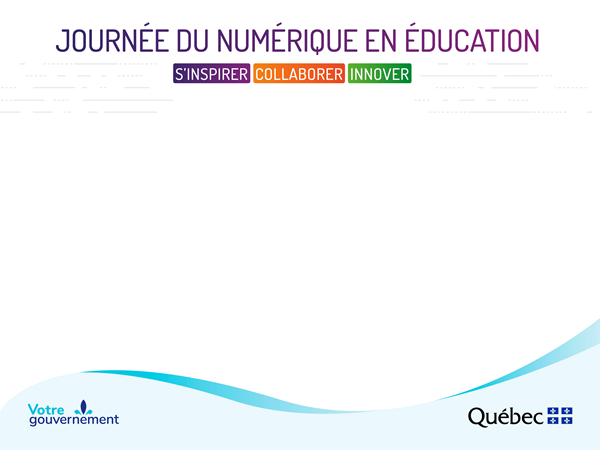 Programmation
et PFEQ
Programming and the QEP

Lien de la présentation : 
http://bit.ly/mst8nov19
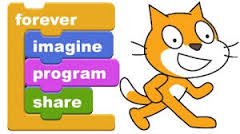 [Speaker Notes: Sonya 1 à 5
Jody pour + d’info en anglais]
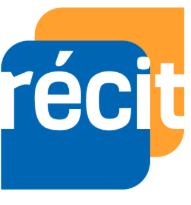 L’équipe :



Sonya Fiset 
du Service national du Récit MST

Mélanie Boucher
Conseillère pédagogique, CS de la Capitale

Jody Meacher
Conseillère pédagogique, CS Eastern Townships
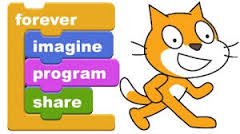 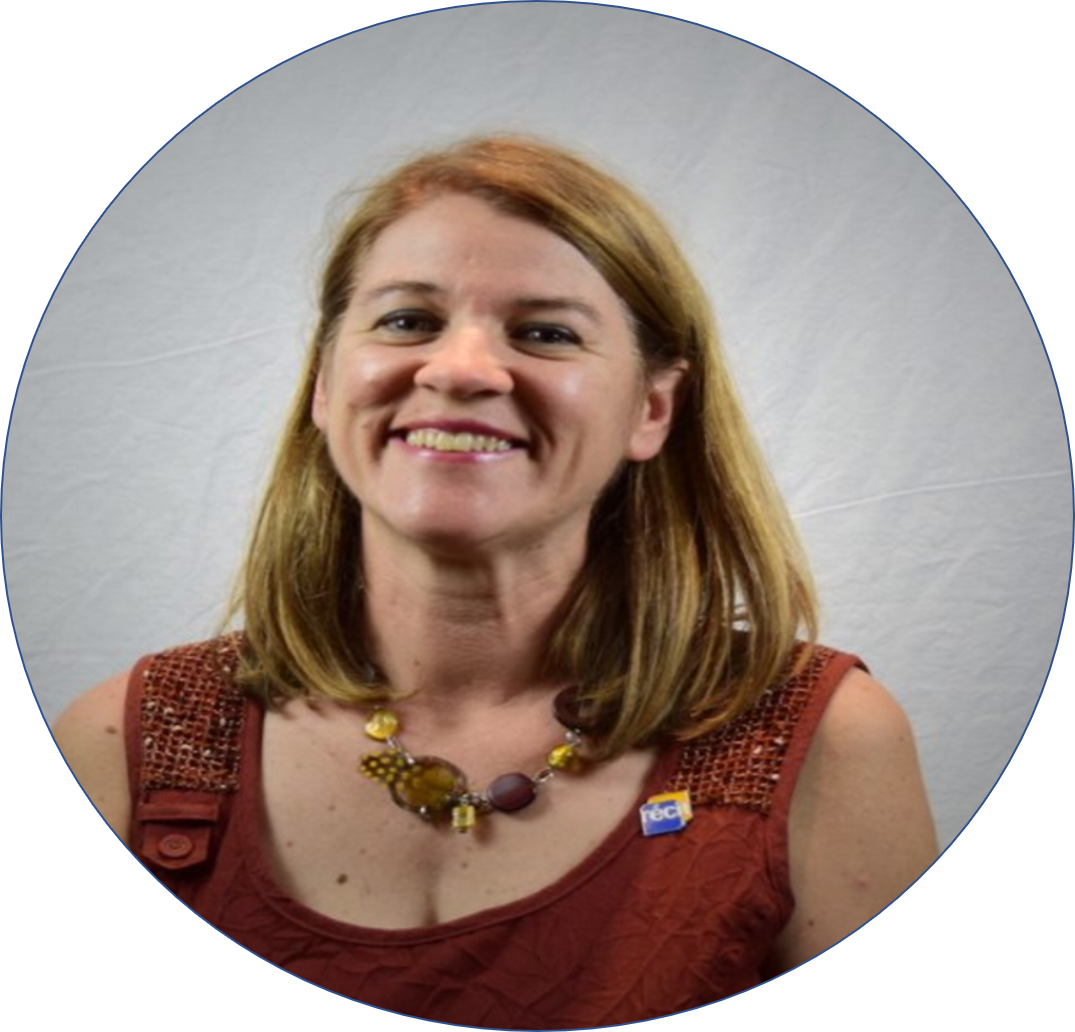 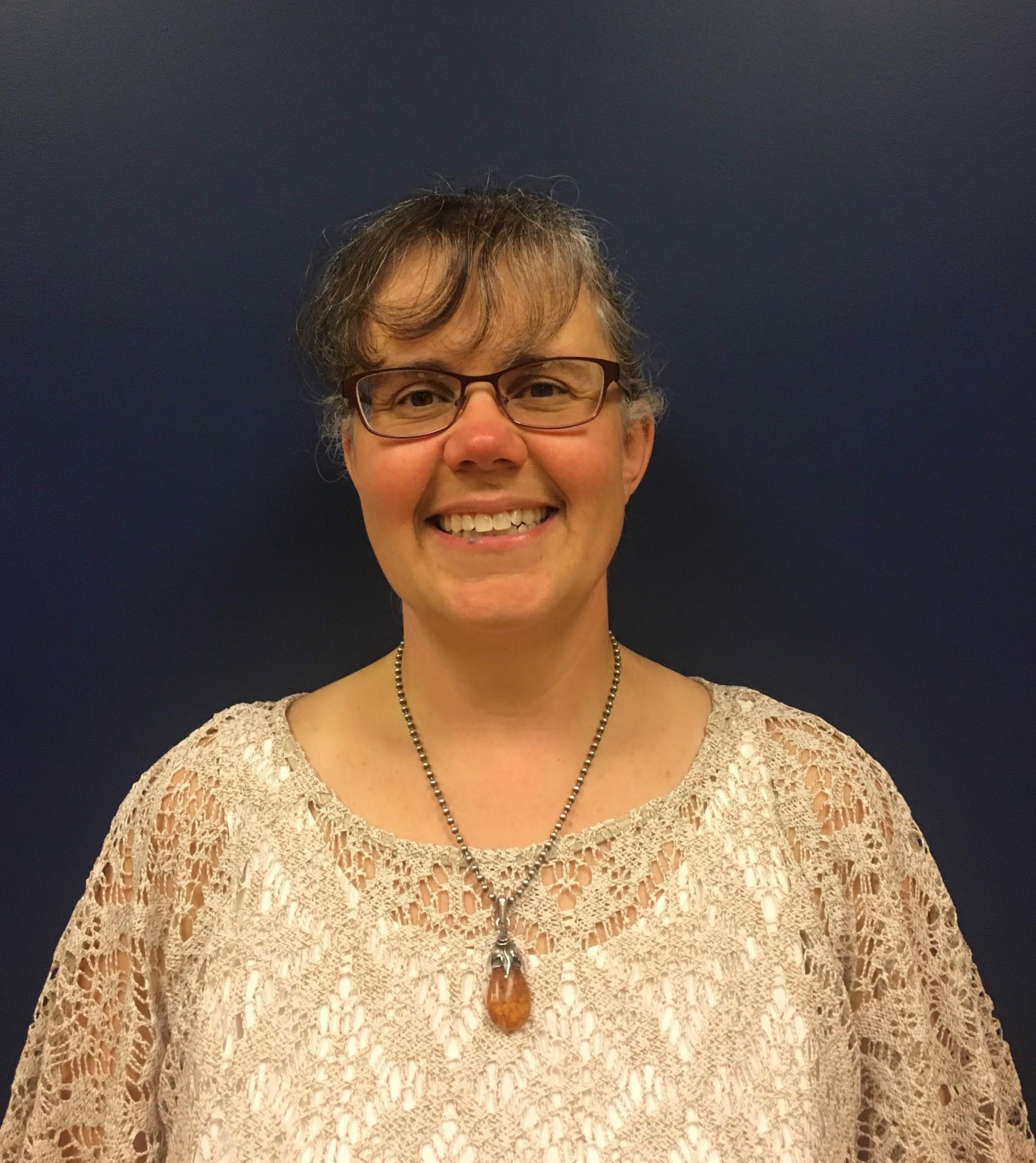 [Speaker Notes: Fin Bloc 1
Sonya et Martin]
4. Pourquoi ?

Cadre de référence de la compétence numérique

12 dimensions
version interactive

MEES - Avril 2019
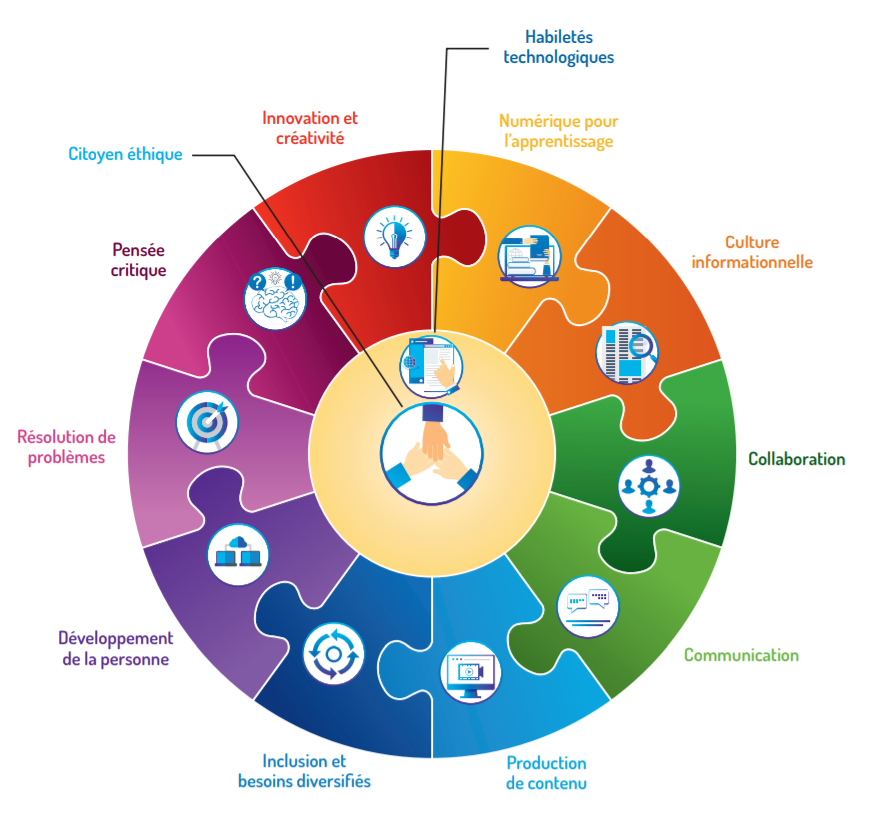 Why?Digital Competency Framework (MEES) - Sept. 2019
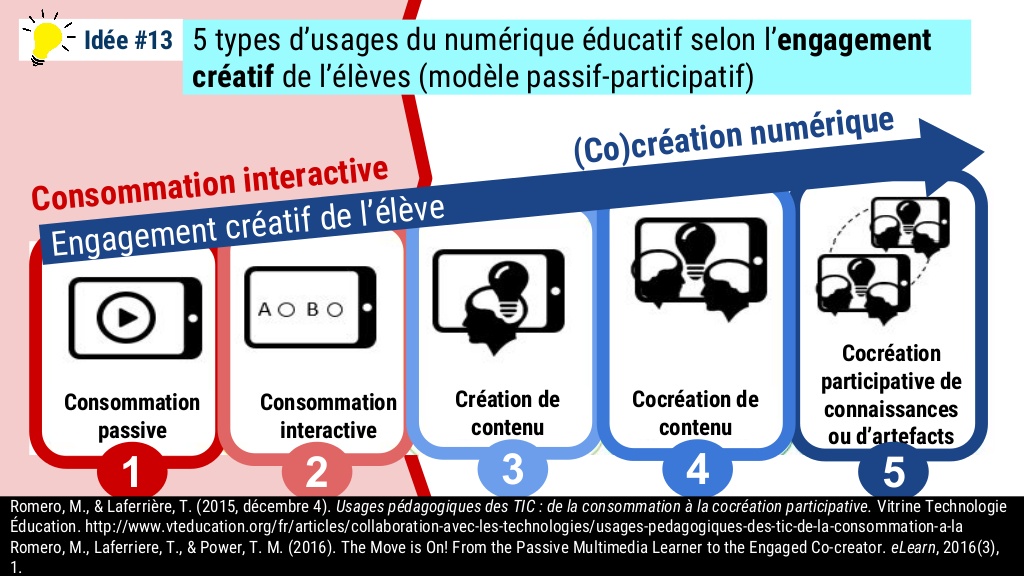 [Speaker Notes: Fin Bloc 1
Sonya et Martin]
Les jeux Blockly / Blockly Games
Pour les jeux en français, allez aux jeux Blockly

For English Games, go to Blockly Games

Apprendre la 
programmation par blocs 

Learn block-based programming
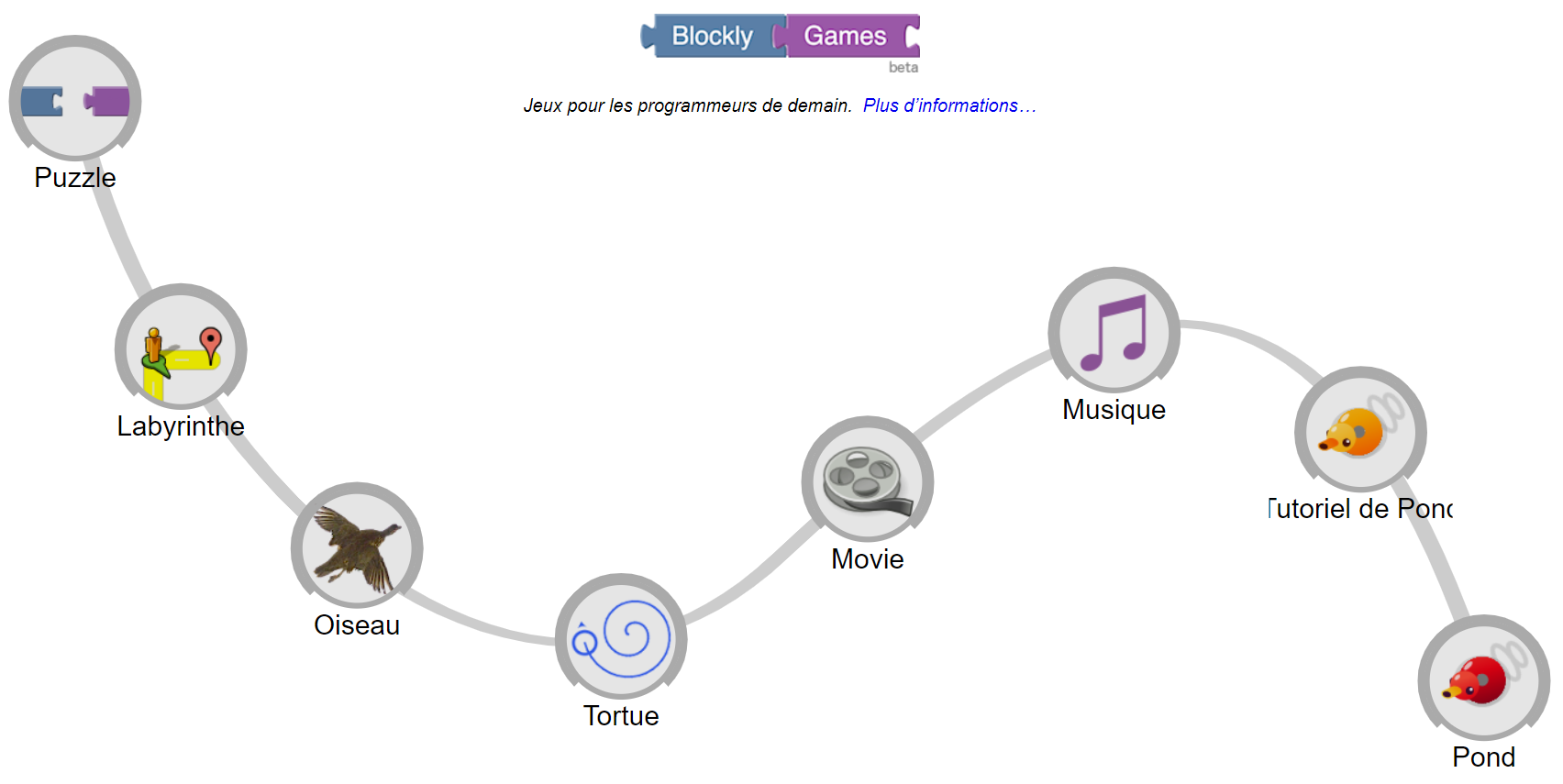 [Speaker Notes: Démo Puzzles et niveau 1 et 2 du labyrinthe 10 min]
À vos claviers!
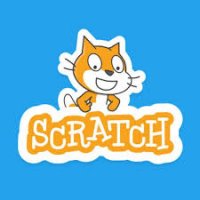 Allez à www.scratch.mit.edu

Cliquez sur        en haut à gauche pour choisir la langue.

Cliquez sur «Rejoindre Scratch» en haut à droite et suivre les indications pour se créer un compte.

3.	Cliquez sur «Créer» en haut 
à gauche.

4.	Remplacez «Untitled» 
       pour «Chauve-souris».
      Suivez le guide!
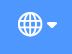 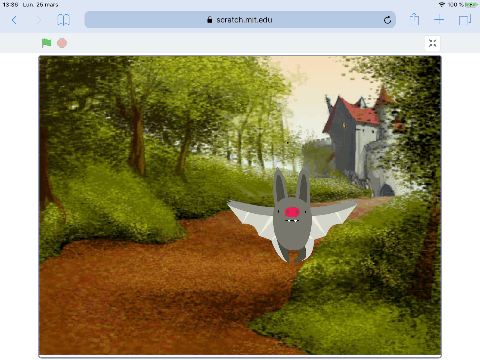 [Speaker Notes: Sonya 6
Mélanie : diapo 7-8-9
Démo du programme de la chauve-souris
Choisir son lutin
Choisir son arrière-plan
Bloc Événement
Bloc Apparence dire
Bloc son
Bloc mouvement, glisse en position aléatoire
Bloc costume et basculer vers l’autre costume
Bloc attendre]
To Your Keyboards!
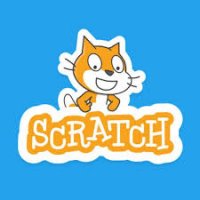 Go to www.scratch.mit.edu
Use drop down                              (bottom of page) to select your preferred language.
Click “Join Scratch” (top right). Follow the instructions to create an account.
Click “Create” in the top left.
Switch languages at any time by clicking on        (top left).
Change project name from “Untitled” to “Bat”Follow the guide!
If, you have experience, follow this guide!
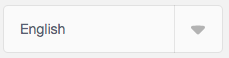 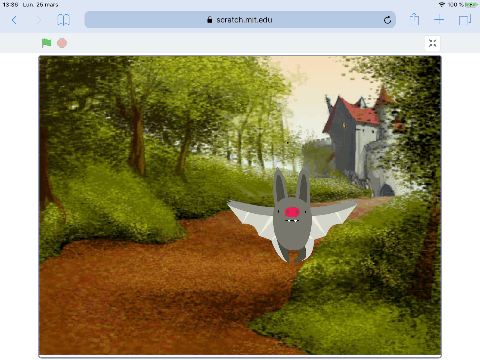 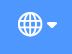 [Speaker Notes: Est-ce qu’on enlève la création du compte?
Sonya et Mélanie
Démo du programme de la chauve-souris
Choisir son lutin
Choisir son arrière-plan
Bloc Événement
Bloc Apparence dire
Bloc son
Bloc mouvement, glisse en position aléatoire
Bloc costume et basculer vers l’autre costume
Bloc attendre]
Structure générale d’un programme: 
une question d’ENTRÉES et de SORTIES
Traitement
VARIABLES
RAISONNEMENT
RAISONNEMENT
RÉSULTAT
RÉSULTAT
ENTRÉES
SORTIES
General Structure of a Program:a question of INPUTS and OUTPUTS
PROCESSING
VARIABLES
RESULTS
Reasoning
INPUTS
OUTPUTS
RAISONNEMENT
RÉSULTAT
[Speaker Notes: Au bloc 3, nous proposons (Martin&Martine) de généraliser cette diapositive pour le Français et la Mathématique.
Nous retirerions l’intention - qu’en pensez-vous ?
Aussi, nous débutons le bloc 3 avec le Français - voir diapositive suivante]
À vos claviers pour la somme!
Somme de 2 nombres 

2.	Défis supplémentaires en utilisant la généralisation:
somme de 3 ou 4 nombres
produit de 2 nombres
moyenne de 2, 3 ou 4 nombres

3.  Défi demander le nom de l’utilisateur en utilisant les blocs «Capteurs» et «réponse» afin de le saluer
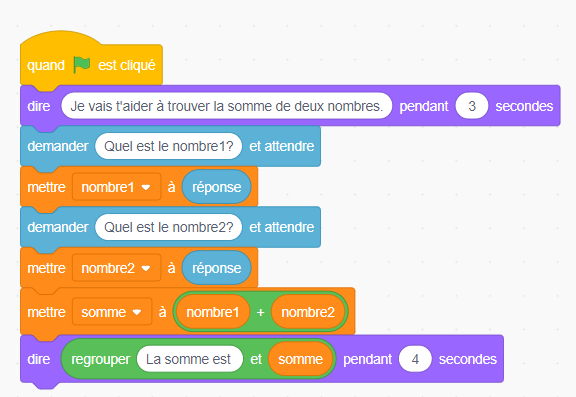 Suivez le guide!
[Speaker Notes: Sonya 10 
Mélanie 11
Choisir son lutin
Choisir son arrière-plan
Bloc Événement
Bloc Apparence dire
Bloc son
Bloc mouvement, glisse en position aléatoire
Bloc costume et basculer vers l’autre costume
Bloc attendre]
To Your Keyboards for a sum!
Challenge 1: Sum of 2 numbers
Can you apply the same principles to these additional challenges:
Sum of 3 or 4 numbers
Product of 2 numbers
Average of 2, 3, or 4 numbers.
Challenge: Use the sensing blocks “ask” and “answer” to ask for the user’s name and then greet them.
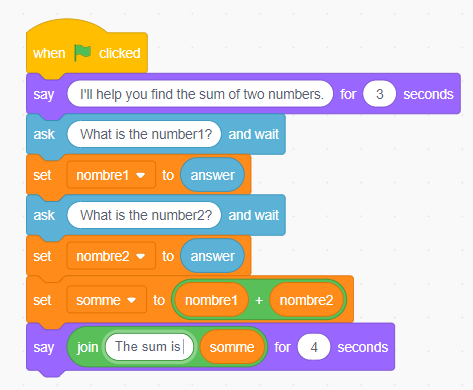 Follow the guide!
[Speaker Notes: Fin Bloc 1
Sonya et Mélanie
Démo du programme de la chauve-souris
Choisir son lutin
Choisir son arrière-plan
Bloc Événement
Bloc Apparence dire
Bloc son
Bloc mouvement, glisse en position aléatoire
Bloc costume et basculer vers l’autre costume
Bloc attendre]
Outil de dessin (Stylo)
Nommer le nouveau projet «Carré»
Ajouter l’extension «Stylo» 
Programmer tracer un carré
Défis supplémentaires, tracer
Rectangle
Triangle
Pentagone, hexagone...
Étoile
Dessiner un motif créatif
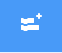 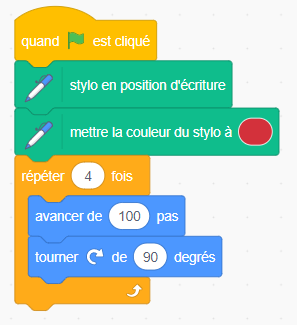 [Speaker Notes: Sonya 12
Mélanie 13 à 17
Transformer le carré en triangle (pour voir qu’on utilise l’angle extérieur)]
Drawing Tool (Pen)
Start a new project. Name it “Square”
Add the “Pen” Extension
Write a program to draw a square
More challenges - Draw a:
Rectangle
Triangle
Pentagon, Hexagon…
Star
Creative Design
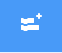 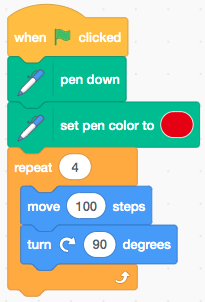 [Speaker Notes: Début Bloc 2 : Stéphanie et Martine en //

Cette diapo: Stéphanie

Transformer le carré en triangle (pour voir qu’on utilise l’angle extérieur)]
D’autres défis géométriques…
Other geometric challenges...
Sine Law
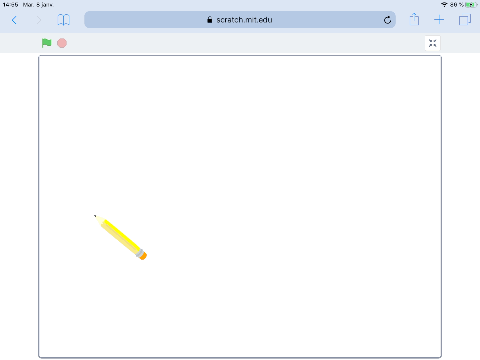 Loi des sinus
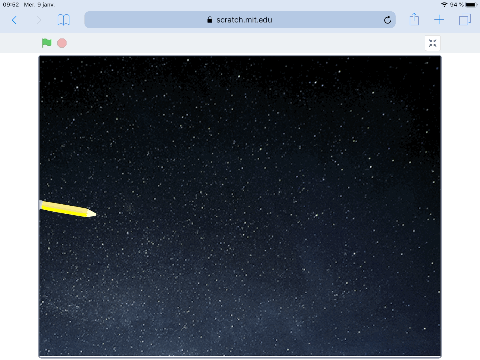 Relation de Pythagore
Pythagorean Theorem
[Speaker Notes: Bloc 2
Cette diapo: Stéphanie
Pour ceux qui veulent aller plus loin avec le dessin géométrique]
D’autres défis géométriques…
Other geometric challenges...
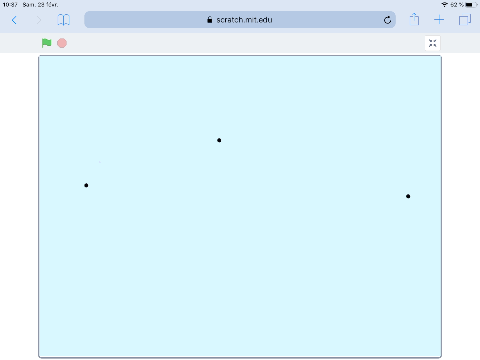 [Speaker Notes: Bloc 2
Cette diapo: Stéphanie
Dessin géométrique et créativité]
Défis géométriques proposés
Dessiner un rectangle, un losange ou un parallélogramme;
Dessiner un polygone régulier;
Dessiner une étoile;
Autre défi au choix!
*D’autres idées dans la 
colonne 4 de ce padlet.
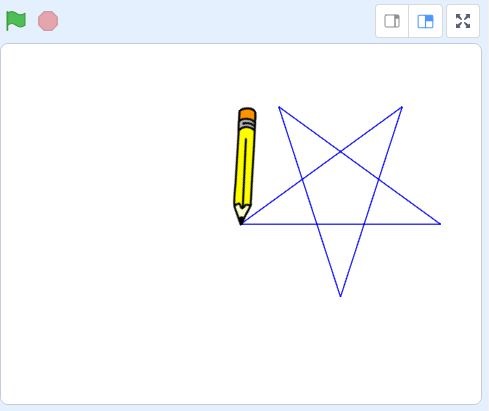 [Speaker Notes: Bloc 2
Cette diapo: Stéphanie
Temps pour expérimenter le dessin géométrique.]
Geometric challenges
Draw a rectangle, a rhombus or a parallelogram;
Draw a regular polygon;
Draw a star;
Challenge of your choice;
Check out column 4 of this Padlet for more ideas.
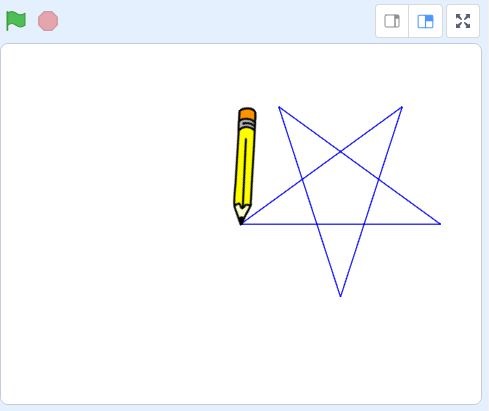 [Speaker Notes: Bloc 2
Cette diapo: Stéphanie
Temps pour expérimenter le dessin géométrique.]
Les blocs de Scratch 3.0

À imprimer, à projeter ou à afficher 
sur les murs de votre classe
To print, project or display 
On the walls of your classroom
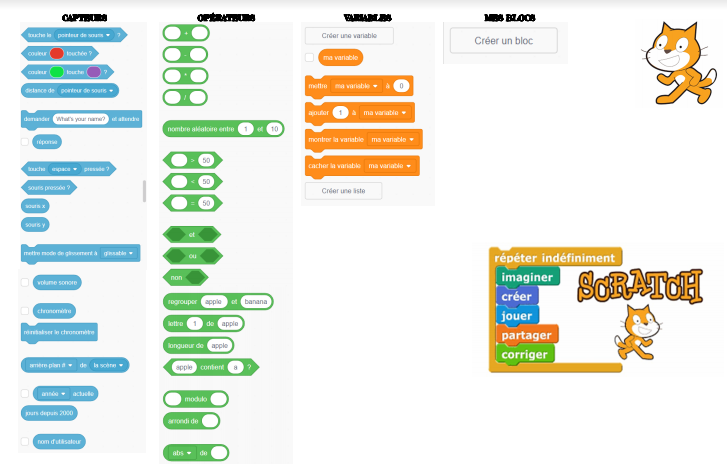 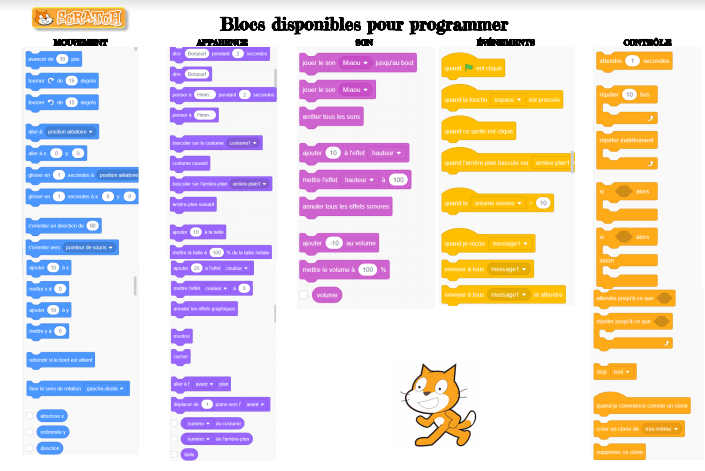 Tutoriel pour débuter
[Speaker Notes: Sonya et Jody]
Ressources (en français) :
Padlet continuum en robotique et programmation, missions sous la colonne 5e année 
Leçons de programmation
Exemples de la PDA en mathématique
Campus Junior pour apprendre à programmer
Exemples de la PDA en français
Défis en français dans le cadre d’un concours
Padlet en mathématique
Exemple en univers social, carte interactive
https://scratch.mit.edu/ideas
Facebook : Les maths autrement
CS First de Google
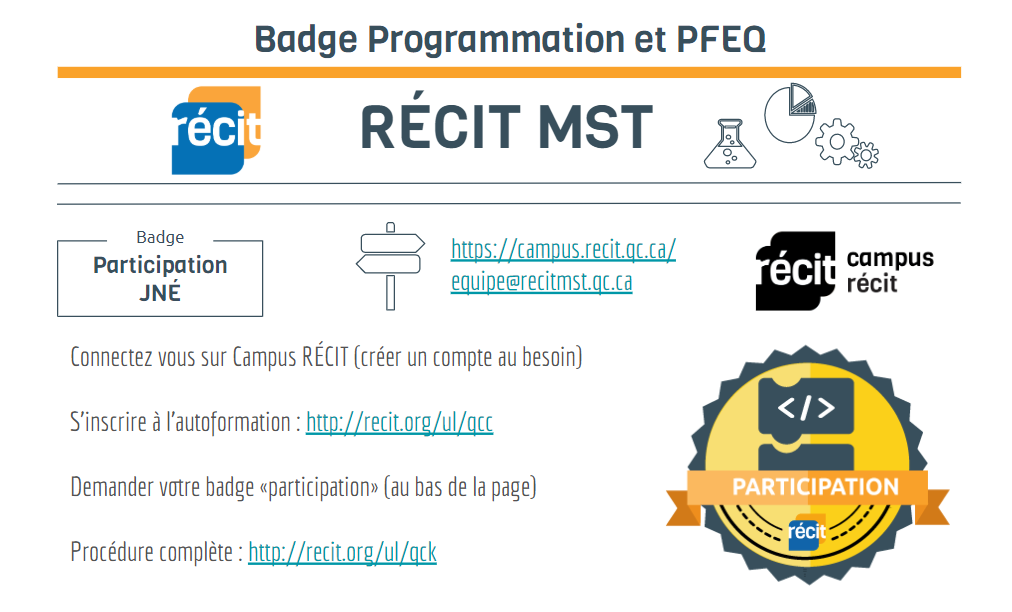 Programming and the QEP Badge
RÉCIT MST
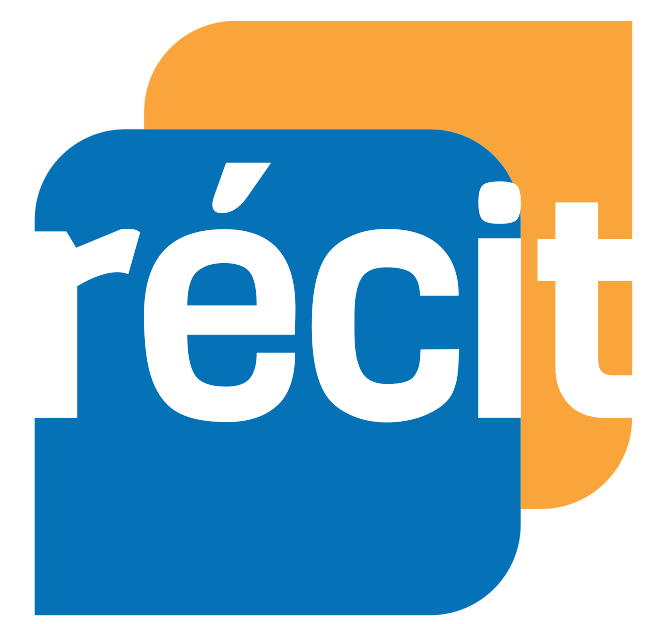 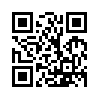 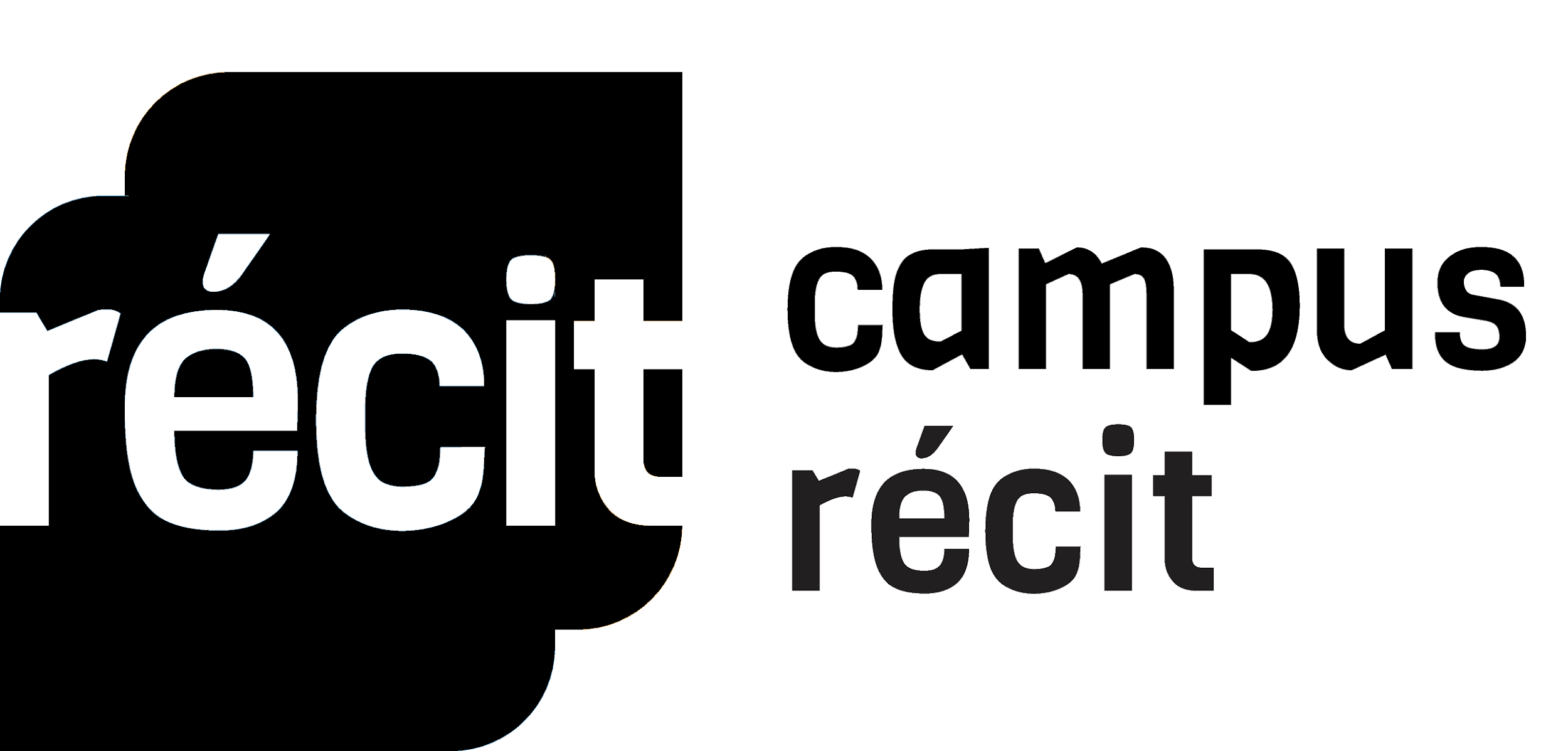 https://campus.recit.qc.ca/
equipe@recitmst.qc.ca
Badge
Participation
JNÉ
Login to the Campus RÉCIT website (if needed, create an account)

Sign up for the self-paced training : http://recit.org/ul/qcc 

Request your «participation» badge (bottom of the page)

Complete procedure (in French): http://recit.org/ul/qck
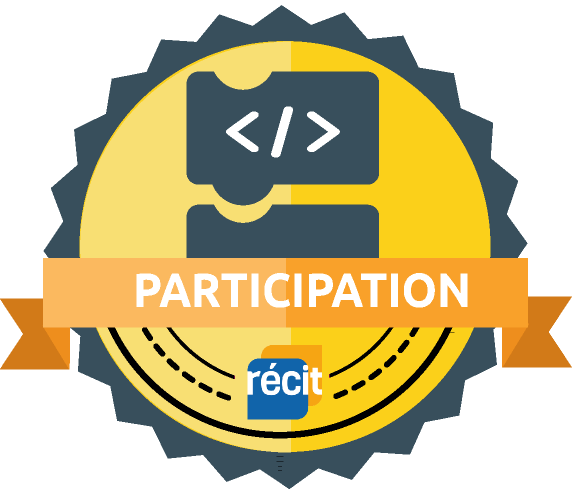 Merci et bon Scratch!
Thank you and Happy Scratching!


Questions? 
ou 
Formations dans vos milieux : equipe@recitmst.qc.ca
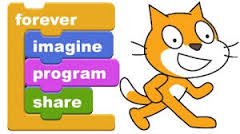 RÉCIT MST 2019
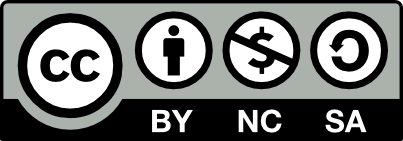 Recitmst.qc.ca
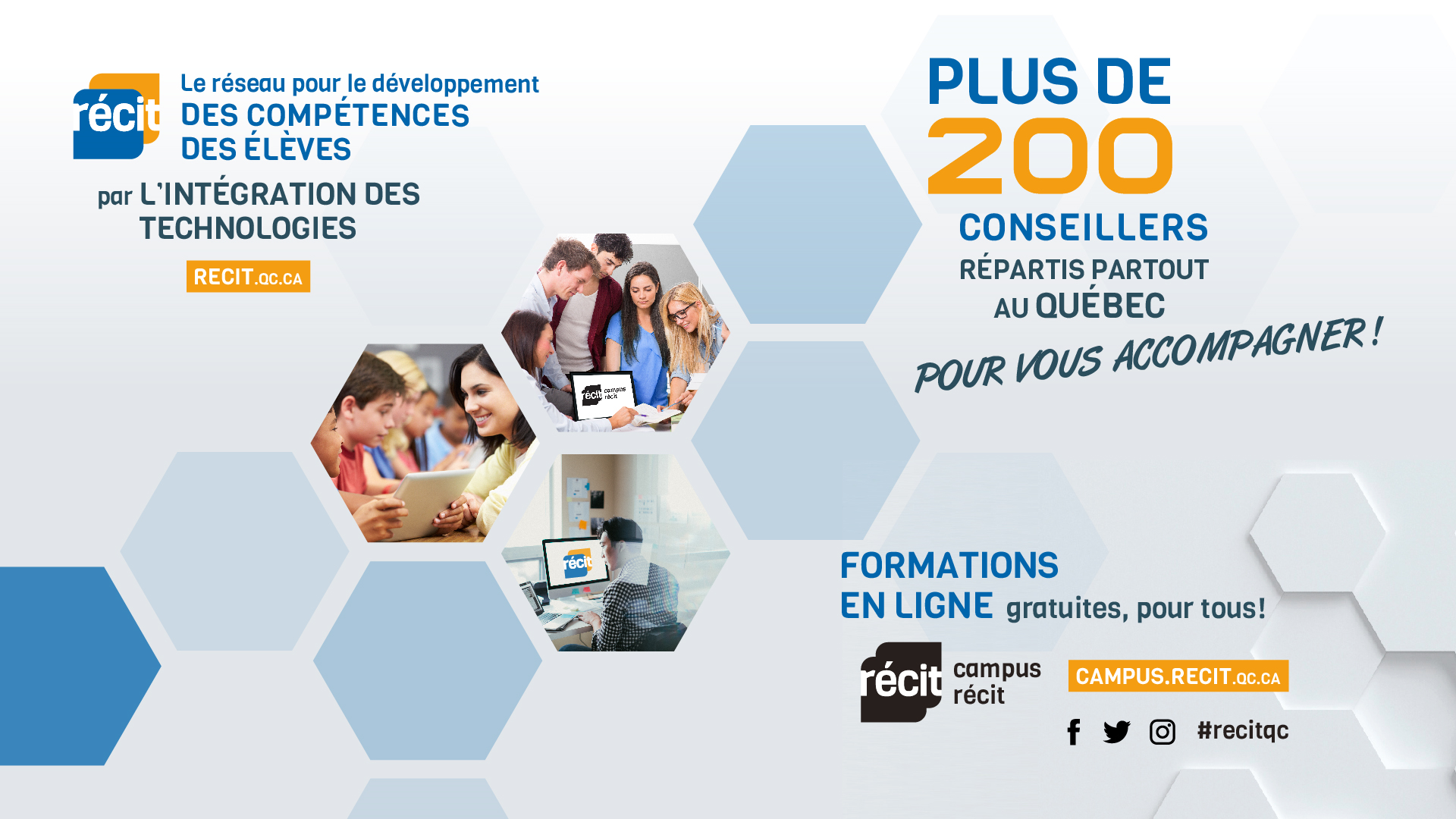